Fashion Image Retrieval with Capsule Networks
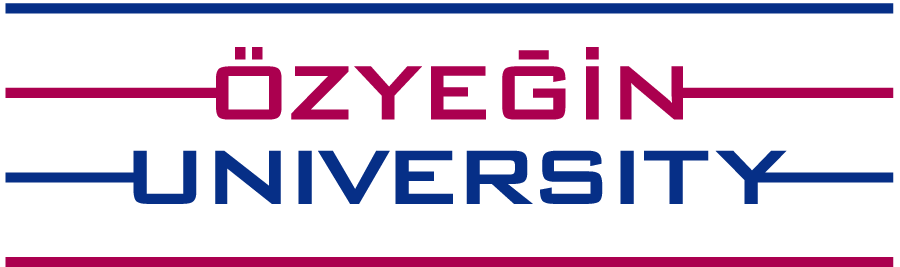 Furkan Kınlı1		Barış Özcan2		 Furkan Kıraç3
Department of Computer Science, Özyeğin University, İstanbul, Türkiye
{1furkan.kinli, 3furkan.kirac}@ozyegin.edu.tr, 2baris.ozcan.10097@ozu.edu.tr
Abstract
Our Architectures
Results
Table 2. Recall@K performance of the variants of the baseline study [2] and our proposed model. FashionNet has different building blocks where the model has different numbers of attributes (A) (i.e. 100, 500 and 1000), or fashion landmarks (L) are replaced with human joints (J) or poselets (P). SCCapsNet and RCCapsNet do not use any extra side information during training.
In this study, we investigate in-shop clothing retrieval performance of densely-connected Capsule Networks with dynamic routing. To achieve this, we propose Triplet-based design of Capsule Network architecture with two different feature extraction methods. In our design, Stacked-convolutional (SC) and Residual-connected (RC) blocks are used to form the input of capsule layers. Experimental results show that both of our designs outperform all variants of the baseline study, namely FashionNet, without relying on the landmark information. Moreover, when compared to the SOTA architectures on clothing retrieval, our proposed Triplet Capsule Networks achieve comparable recall rates only with half of parameters used in the SOTA architectures.
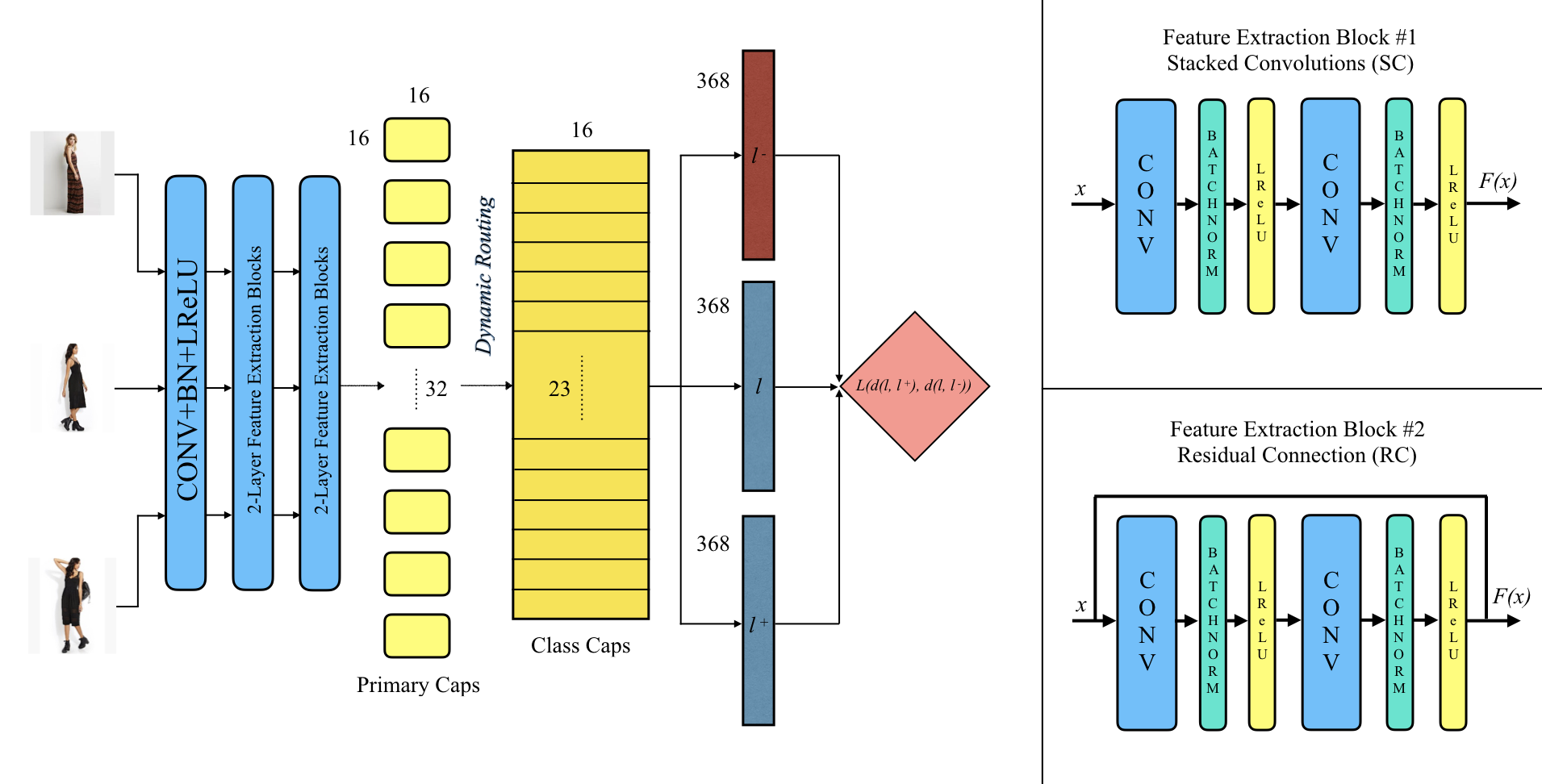 Table 3. Experimental results of in-shop clothing retrieval task on DeepFashion data set. ”-”: not reported.
Capsule Networks
Figure 2. Illustration of our proposed architectures containing different feature extraction blocks.
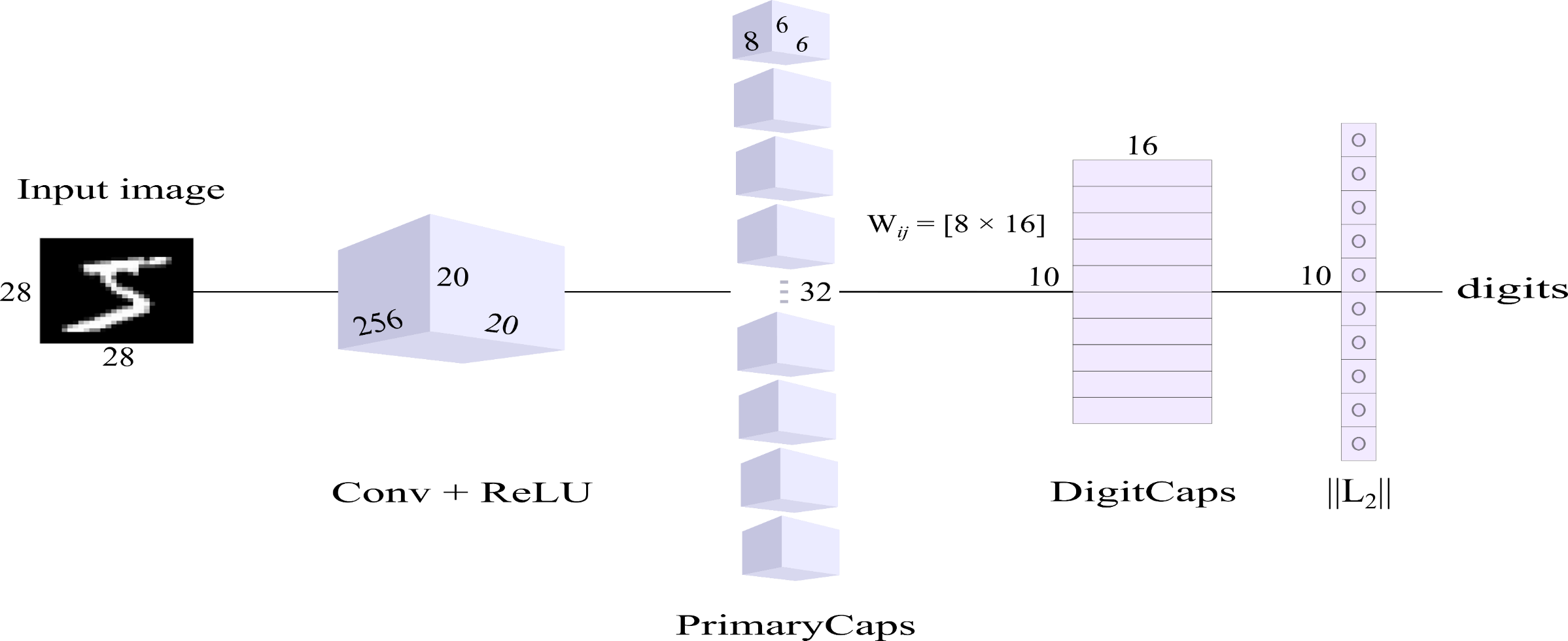 DeepFashion
Triplet Relation
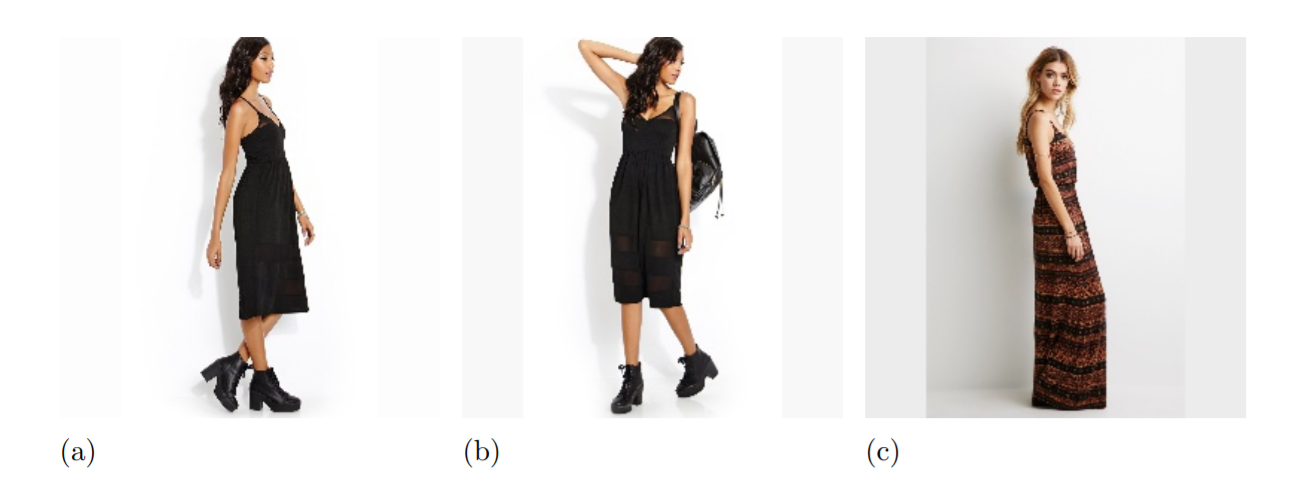 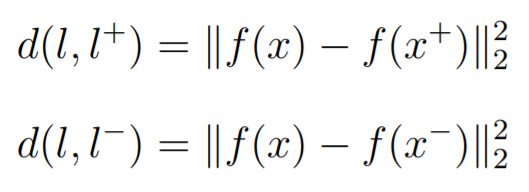 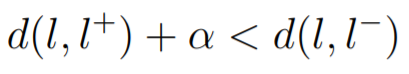 Figure 1. Capsule Network architecture proposed by Sabour and Hinton et al. [1].
Figure 3. Example of a triplet containing an anchor image (a), a positive image (b) and a negative image (c) from in-shop partition of DeepFashion [2] data set.
Objective Function
Capsules are groups of neurons that convey higher dimensional information throughout the network in more refined way. This information is interpreted as the pose configuration and the existence probability of an instance. Each capsule in a higher level is formed by the routing of incoming votes from the capsules in lower level. At this point, these votes are calculated by the linear transformation of the pose configuration. During dynamic routing [1], the linear combination of incoming votes weighted by their coefficients (i.e. coupling coefficients) forms the non-activated outputs in higher level capsules. For each iteration, the weights of these votes are updated with respect to the dot product of the incoming votes and the outputs in higher level capsules. This is called agreement between capsules. Finally, the output of each capsule in lower level is determined by squashing function as proposed in [1].
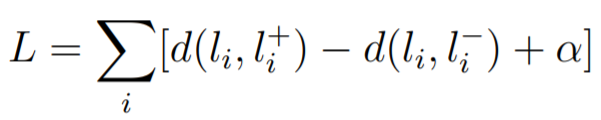 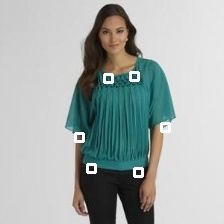 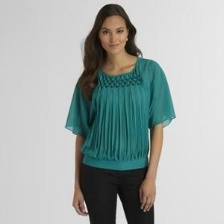 Experimental Settings
(a)
(b)
Table 1. Hyper-parameter settings.
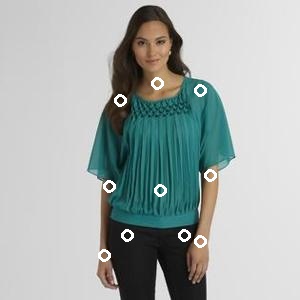 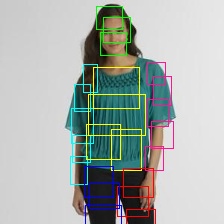 (c)
(d)
References
[1] S. Sabour, N. Frosst, G. E. Hinton, “Dynamic Routing between Capsules”, Neural Information Processing Systems (NIPS), 3859–3869, 2017.
[2] Z. Liu, P. Luo, S. Qiu, X. Wang, X. Tang, “DeepFashion: Powering Robust Clothes Recognition and Retrieval with Rich Annotations”, IEEE Conference on Computer Vision and Pattern Recognition (CVPR), 2016.
[3] D. P. Kingma, J. Ba, “ADAM: A Method for Stochastic Optimization”, 3rd International Conference for Learning Representations (ICLR), San Diego, 2014.
[4] M. H. Kiapour, X. Han, S. Lazebnik, A. C. Berg, T. L. Berg, “Where To Buy It: Matching Street Clothing Photos in Online Shops”, IEEE International Conference on Computer Vision (ICCV), 2015.
[5] J. Huang, R. S. Feris, Q. Chen, S. Yan, “Cross-domain Image Retrieval with A Dual Attribute-aware Ranking Network”, Proceedings of the IEEE International Conference on Computer Vision (ICCV), 1062–1070, 2015.
[6] C. Corbiere, H. Ben-Younes, A. Rame, C. Ollion, “Leveraging Weakly Annotated Data for Fashion Image Retrieval and Label Prediction”, IEEE International Conference on Computer Vision (ICCV) workshop, 2017.
[7] Y. Yuan, K. Yang, and C. Zhang. Hard-Aware Deeply Cascaded Embedding. In 2017 IEEE International Conference on Computer Vision (ICCV), pages 814–823, Oct 2017.
[8] Z. Wang, Y. Gu, Y. Zhang, J. Zhou, and X. Gu. Clothing retrieval with visual attention model. 2017 VCIP, pages 1–4, 2017.
[9] M. Opitz, G. Waltner, H. Possegger, and H. Bischof. BIER: Boosting Independent Embeddings Robustly. 2017 IEEE International Conference on Computer Vision (ICCV), pages 5199–5208, 2017.
[10] W. Ge. Deep Metric Learning with Hierarchical Triplet Loss. In The European Conference on Computer Vision (ECCV), September 2018.
[11] ] W. Kim, B. Goyal, K. Chawla, J. Lee, and K. Kwon. Attention-based ensemble for deep metric learning. In The European Conference on Computer Vision (ECCV), September 2018.
Figure 4. Example images from DeepFashion [2] data set with (a) and without (b) landmarks employed; with (c) human joints and with (d) poselets, a part of pose.